ATTIVITA’ DI MATEMATICA , ARTE  E  TECNOLOGIA  classe Prima E  Plesso Siciliano
DOCENTE. Guarino Maria     19 novembre 2020
GIOCHIAMO       CON
L A   L I N E A   D E L   V E N T I
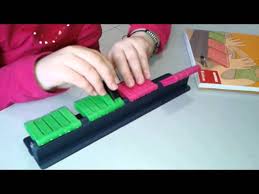 Ciao, bambini, oggi voglio parlarvi di uno strumentino che gia’ conoscete e che ci aiuterà ad imparare a contare e a fare i calcoli matematici. Alla fine vi spieghero’ un modo per  costruirlo.
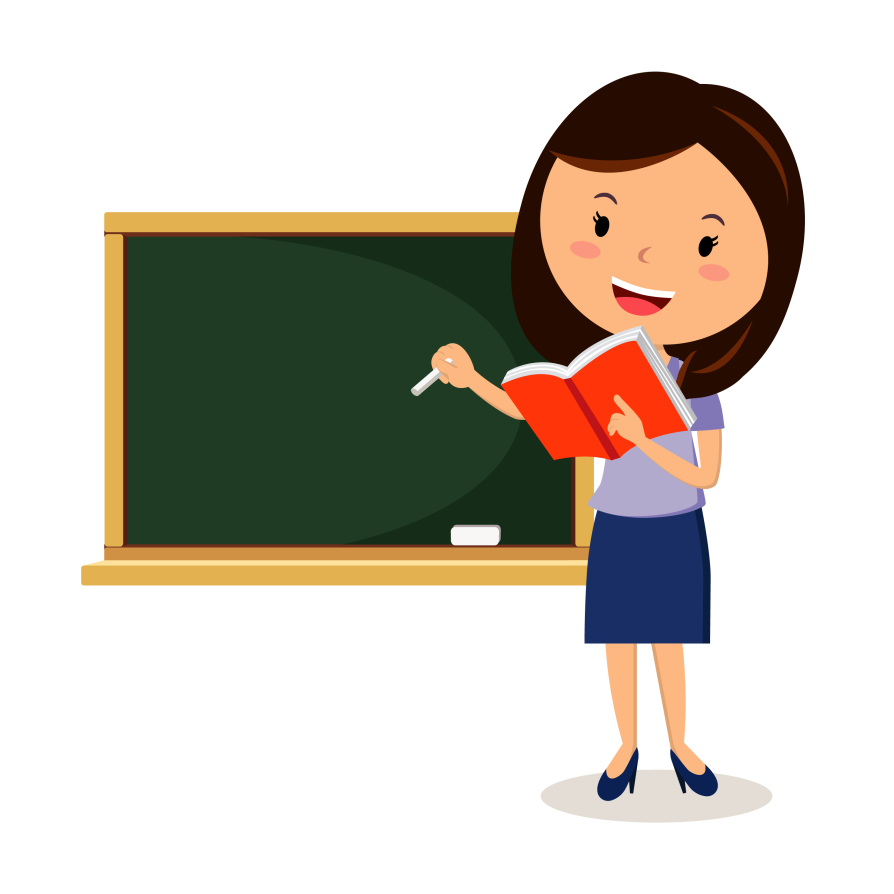 Ma prima di scrivere i numeri esercitiamoci  a leggere le quantita’ velocemente.
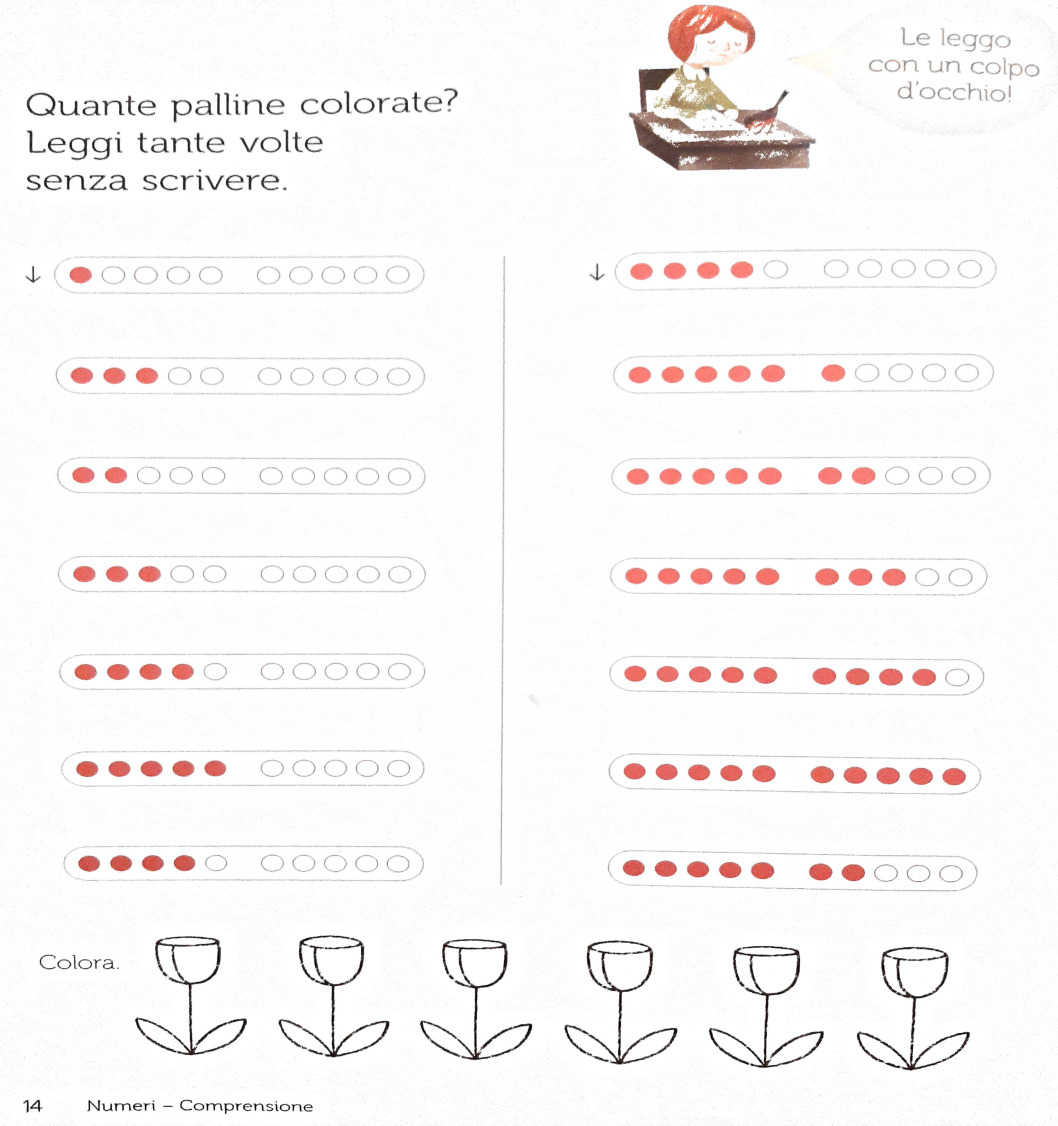 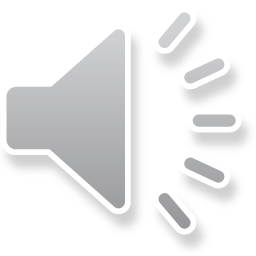 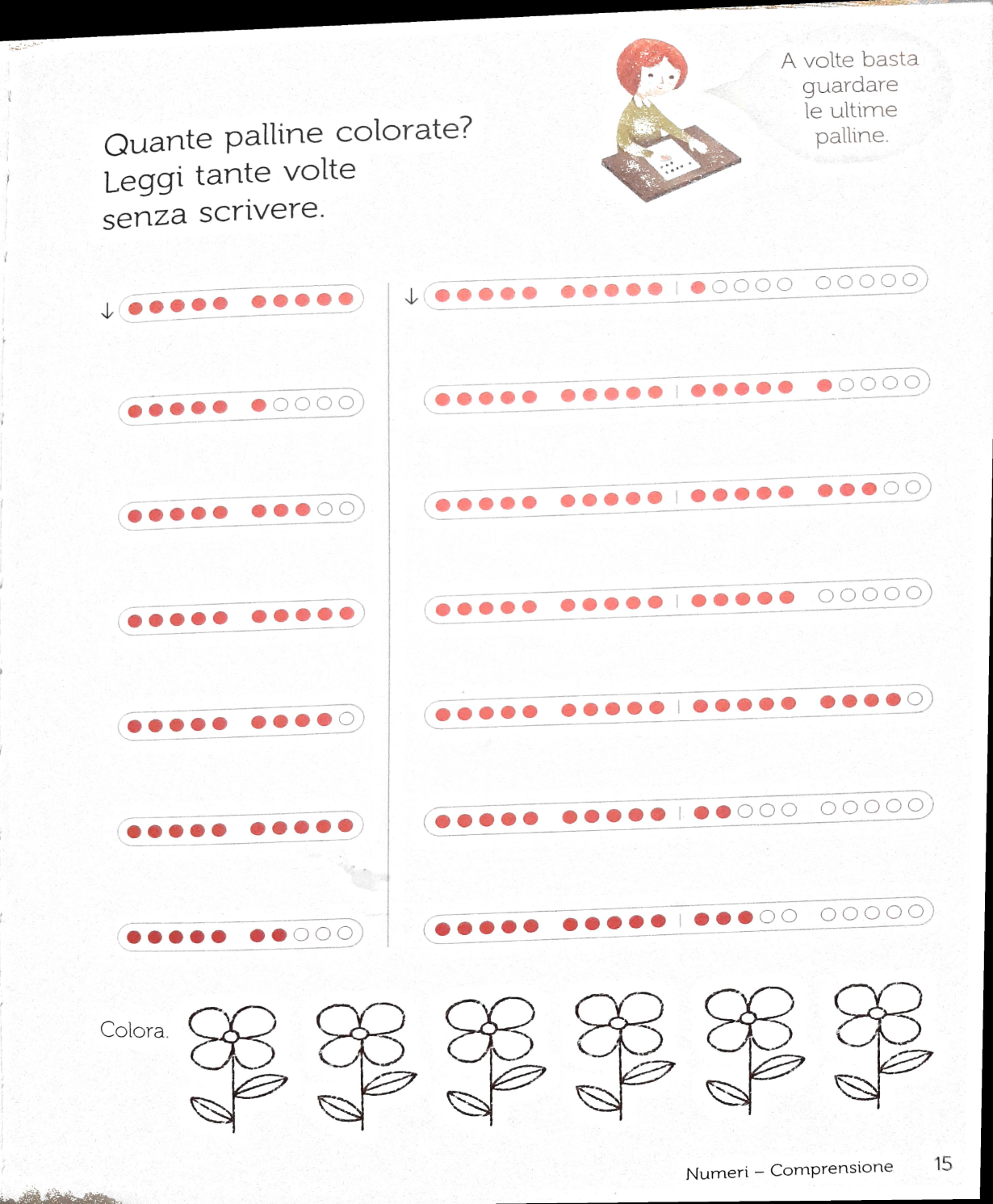 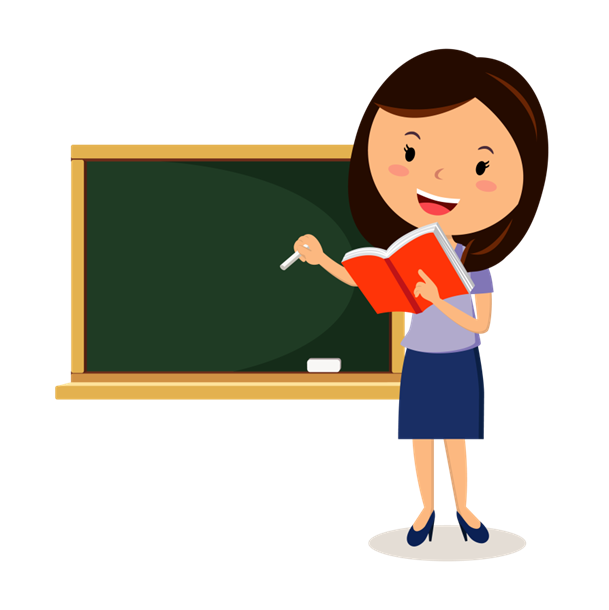 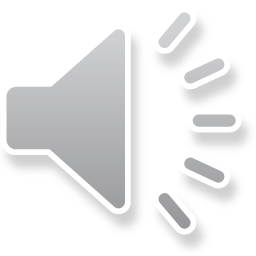 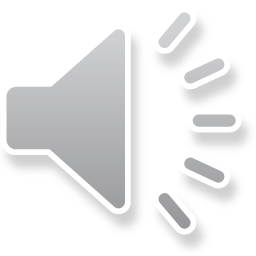 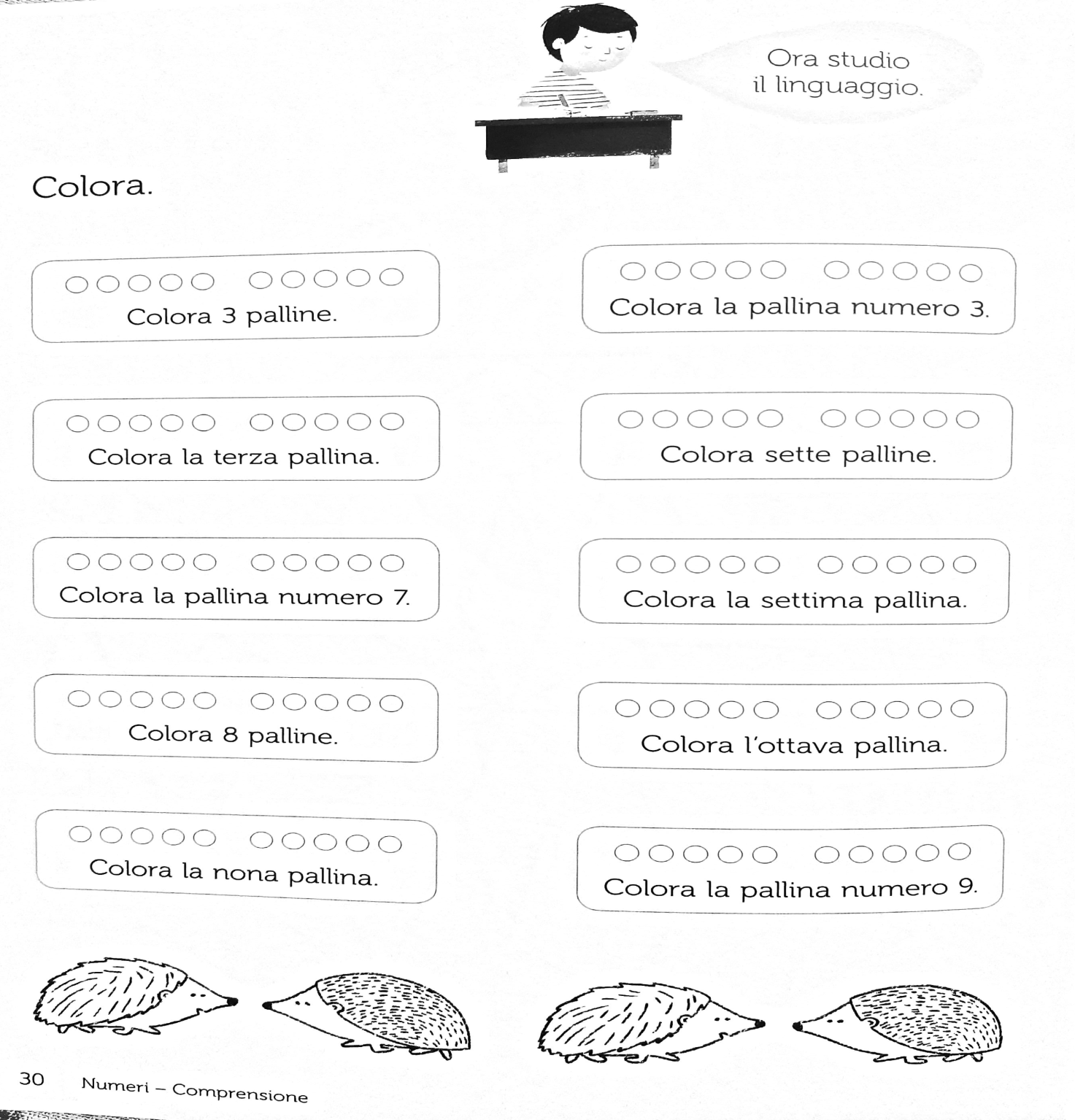 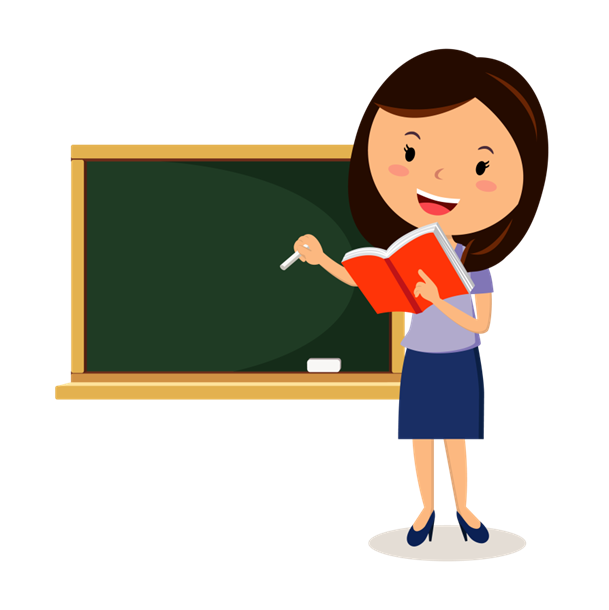 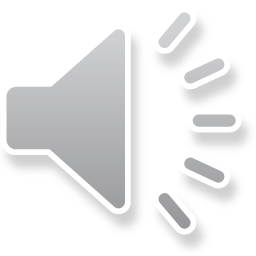 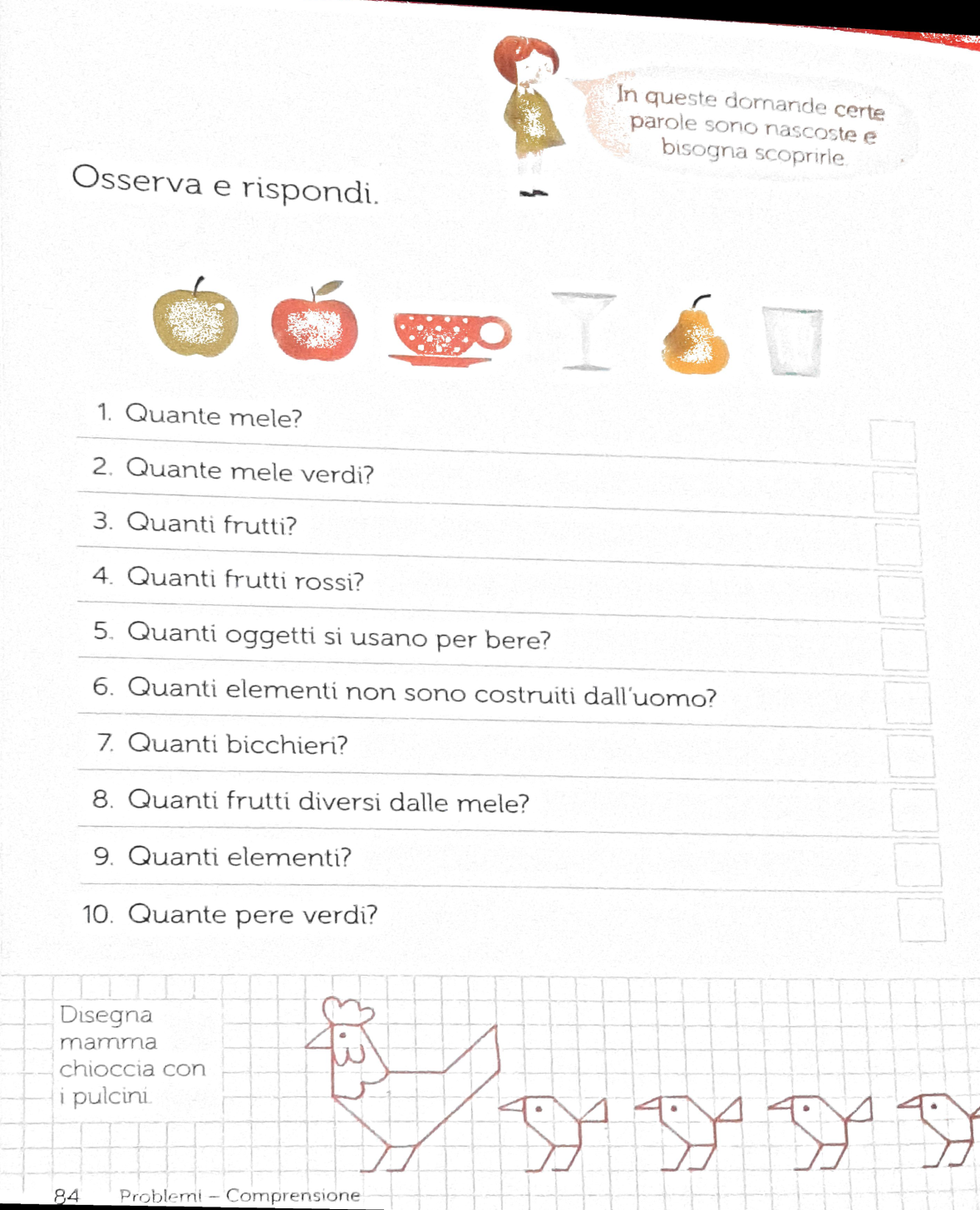 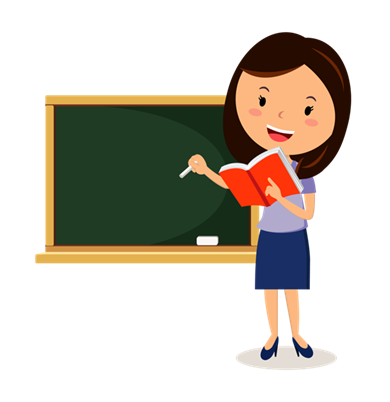 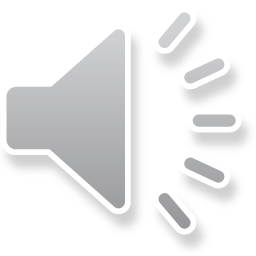 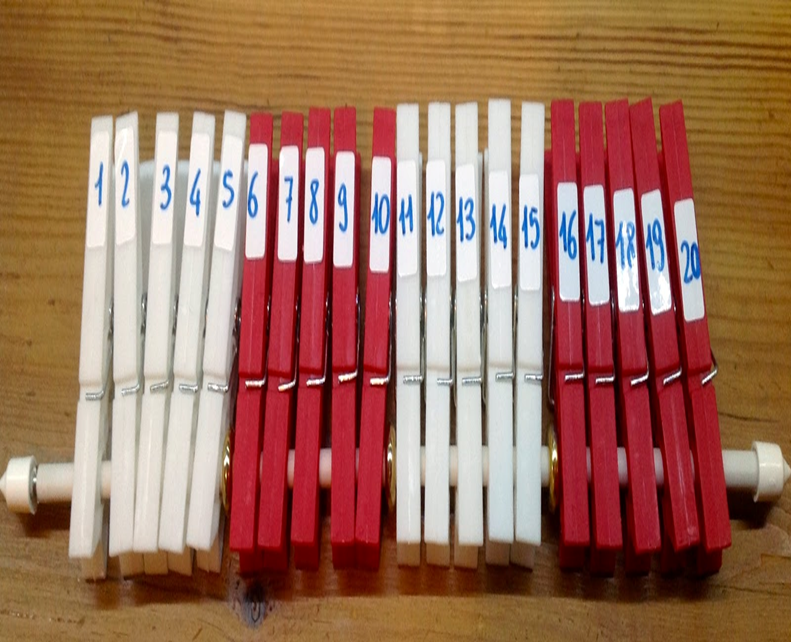 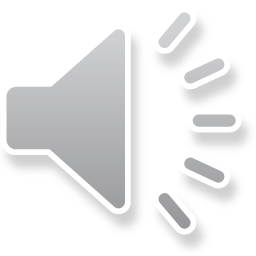 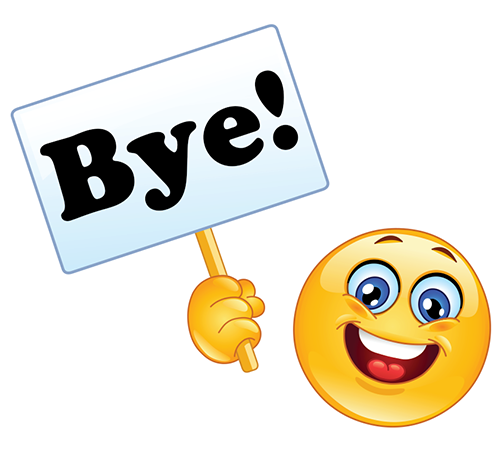